openIMIS

Gumzo ya Mwezi 06/12/2021
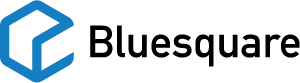 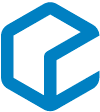 Agenda
Achieved
what we delivered this month
Roadmap
what we will deliver and what are our dependencies

openIMIS implementation
Updates about openIMIS implementation opportunities
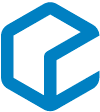 Achieved this month
Key system admin utilities (deadline 1 Dec)
As per the Strategy:
Features mostly intended for mobile application interactions
There are currently two supported mobile applications: 
an enrolment one managing the family and insuree encoding, policy creation (with valuation) and renewal and feedback
claims application that can be used by health facilities to register claims. 
As-is port, no rewrite of the mobile apps part
Key system admin utilities (deadline 1 Dec)
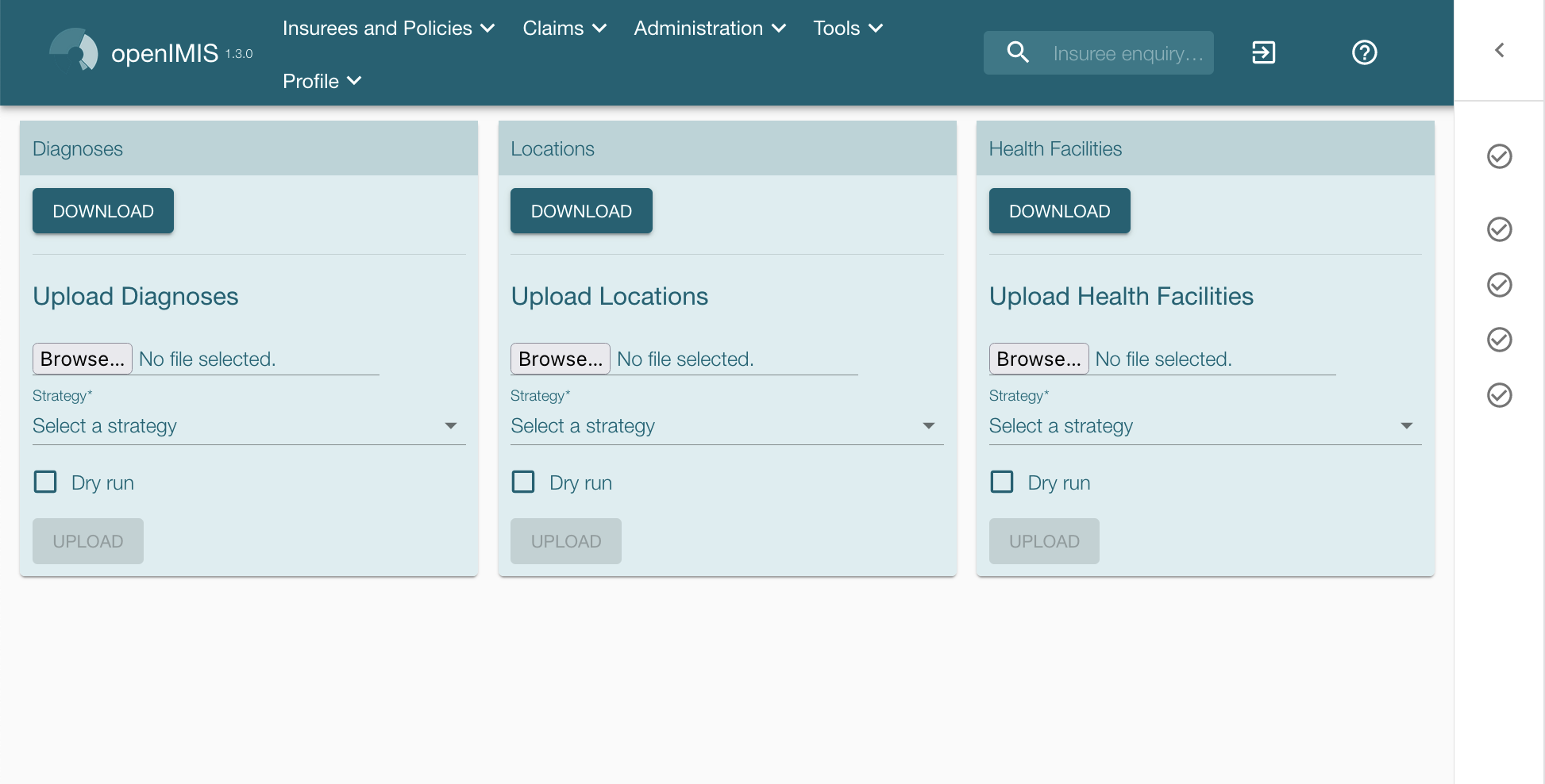 Key system admin utilities (deadline 1 Dec)
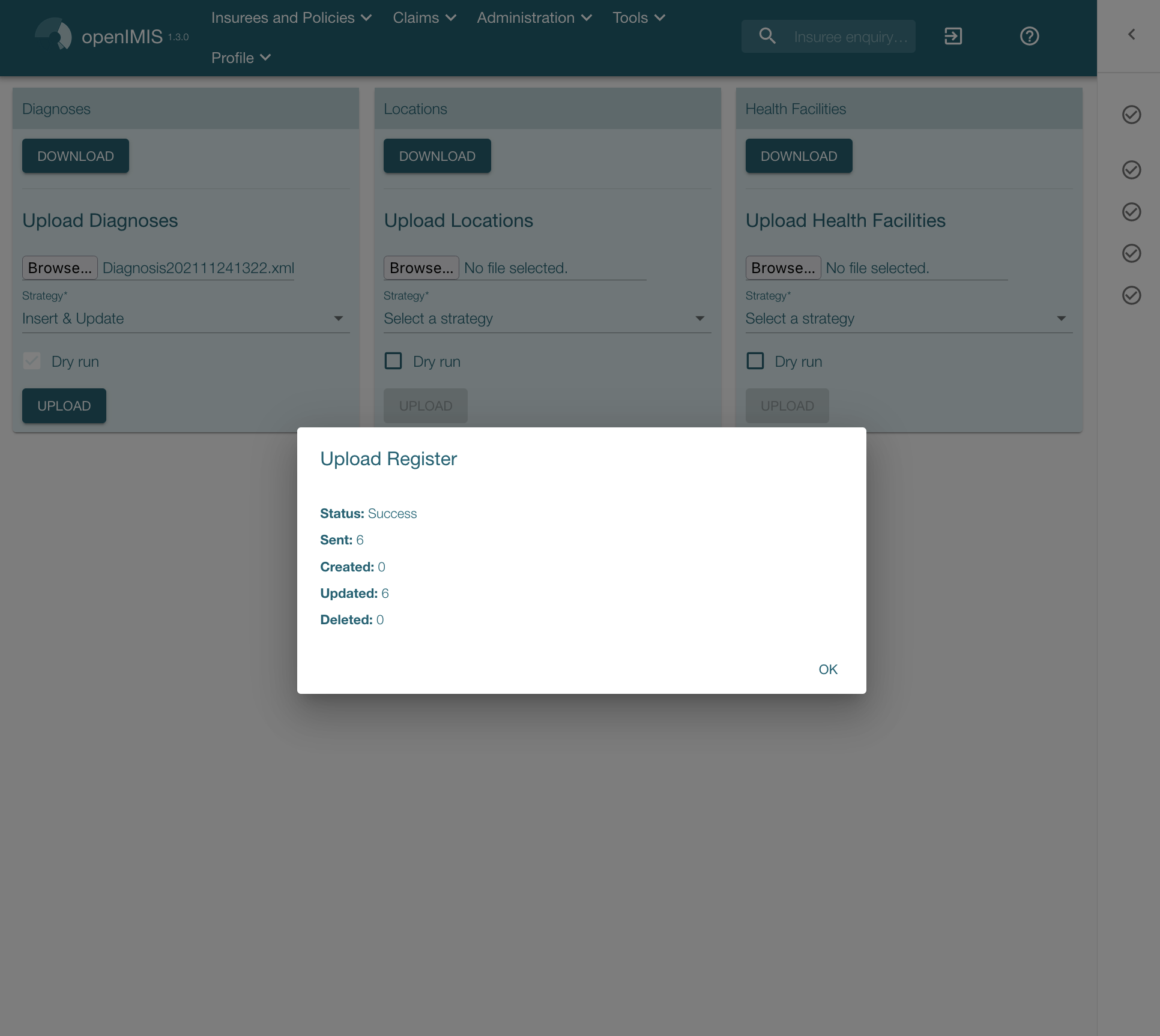 Beneficiary card printing w/ picture & QR
Features asked for Niger implementation, developed and made available for all:
https://github.com/openimis/openimis-be-insuree_batch_py
https://github.com/openimis/openimis-fe-insuree_batch_js/ 
1: Generate batches of insuree numbers, optionally linked to location
2: Print QR codes and enroll
3: Extract enrolled beneficiaries in CSV+pictures in ZIP for printing, mark them as such
Demo
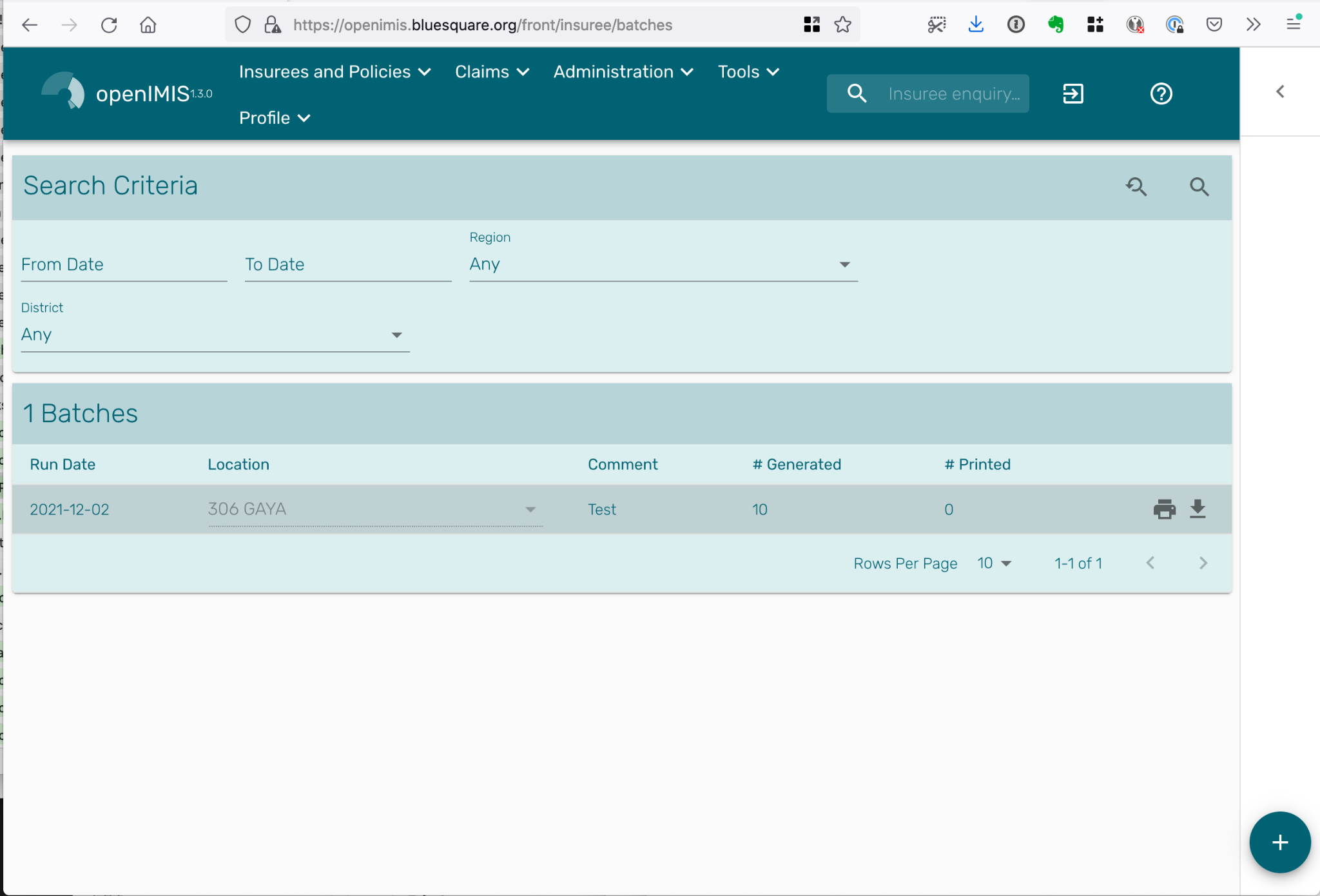 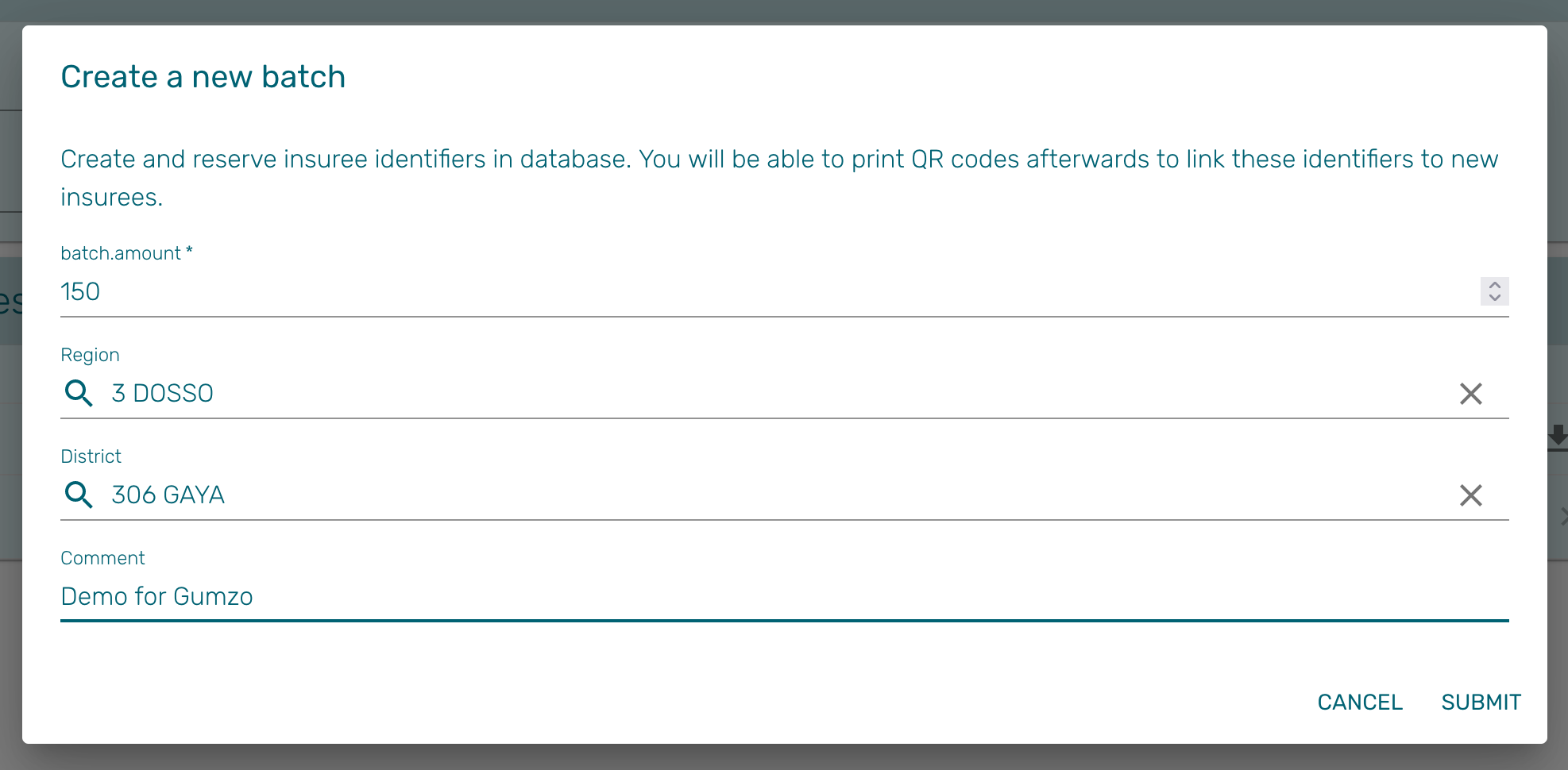 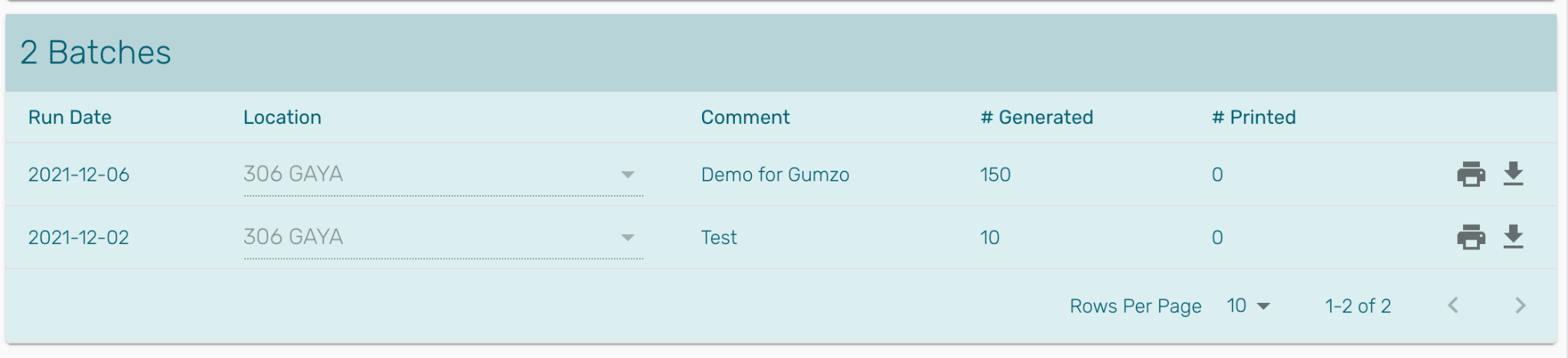 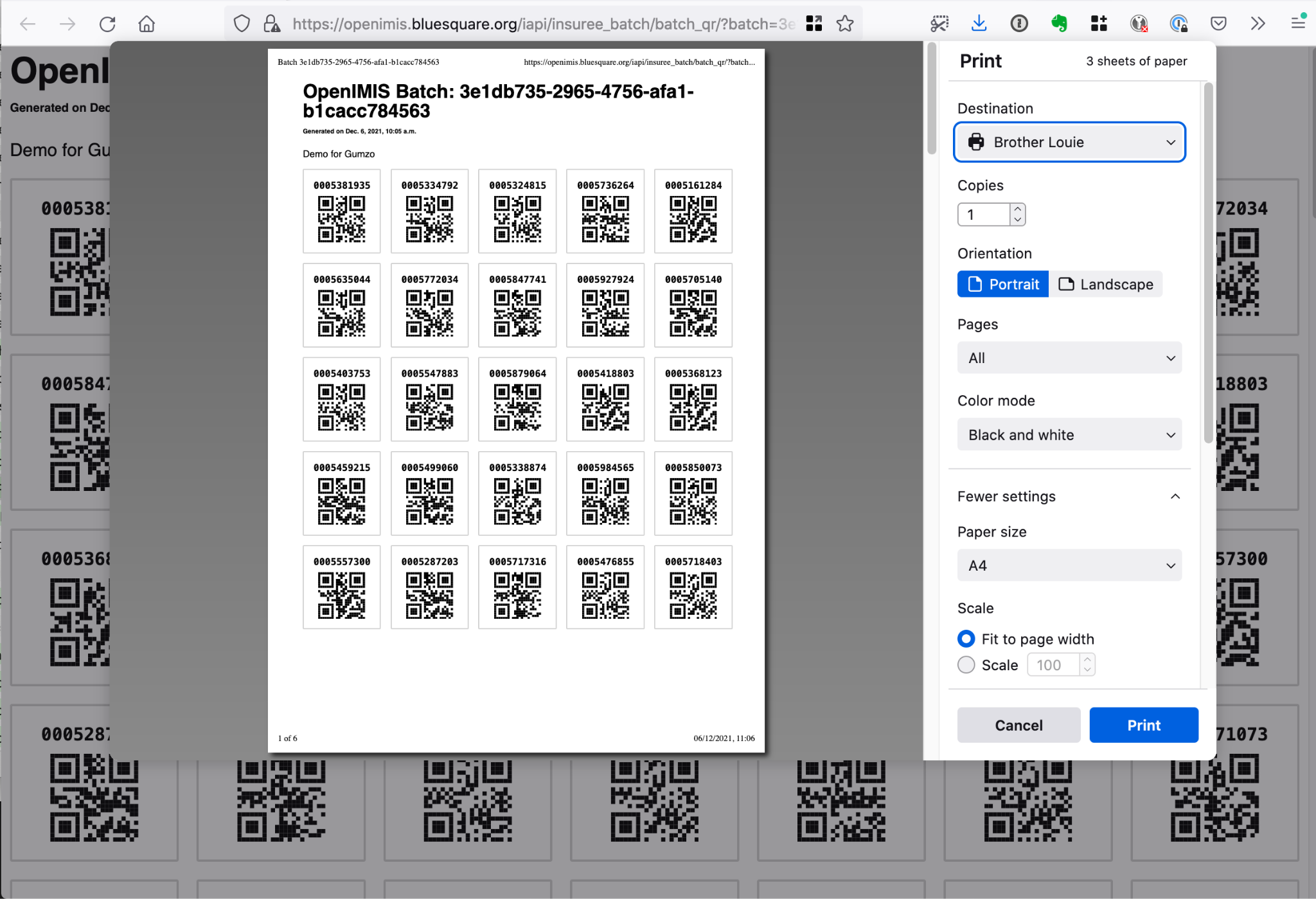 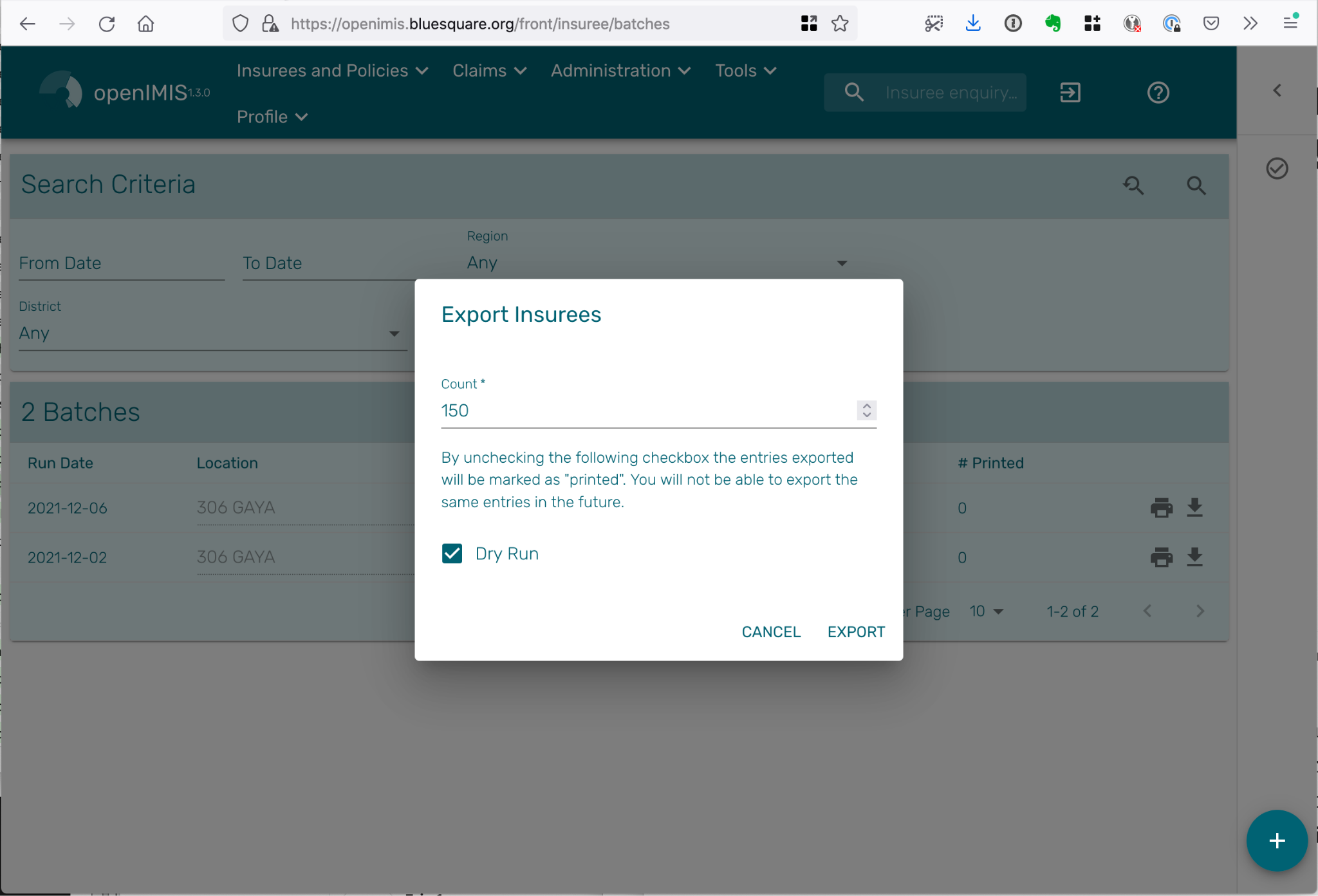 Roadmap
Next milestone: Report module (deadline 1 Feb)
Modular rewrite of the report system (PDF, CSV…)
Porting some reports
Some reports are actually “batch” systems
Capitation already being ported
Enrollment Officer commissions
openIMIS implementation
OpenIMIS implementation Niger
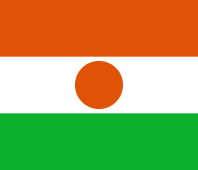 Updates:
openIMIS training from 9 to 12 November in Niamey
Bug fixes, translations and small features addition included in the new versions of the web interface & Apps
Testing in Niger to take place in December/January
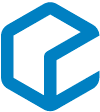 Bluesquare team
Eric Darchis Lead Senior Dev
Quentin Gérôme Senior Dev
Christine Verstraete Health Financing Lead PM
Laure Pontis PM
General discussion and exchanges => openimis-implementers-committee@googlegroups.com openimis-developers-committee@googlegroups.com 
Feedback on mocks/testing => Wiki https://openimis.atlassian.net/wiki/home
All other => PM (Christine and Laure) cverstraete@bluesquarehub.com lpontis@bluesquarehub.com
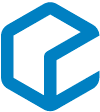 Thank you!